Интерактивные игры
Гагарская Ольга Александровна
Четвёртый лишний
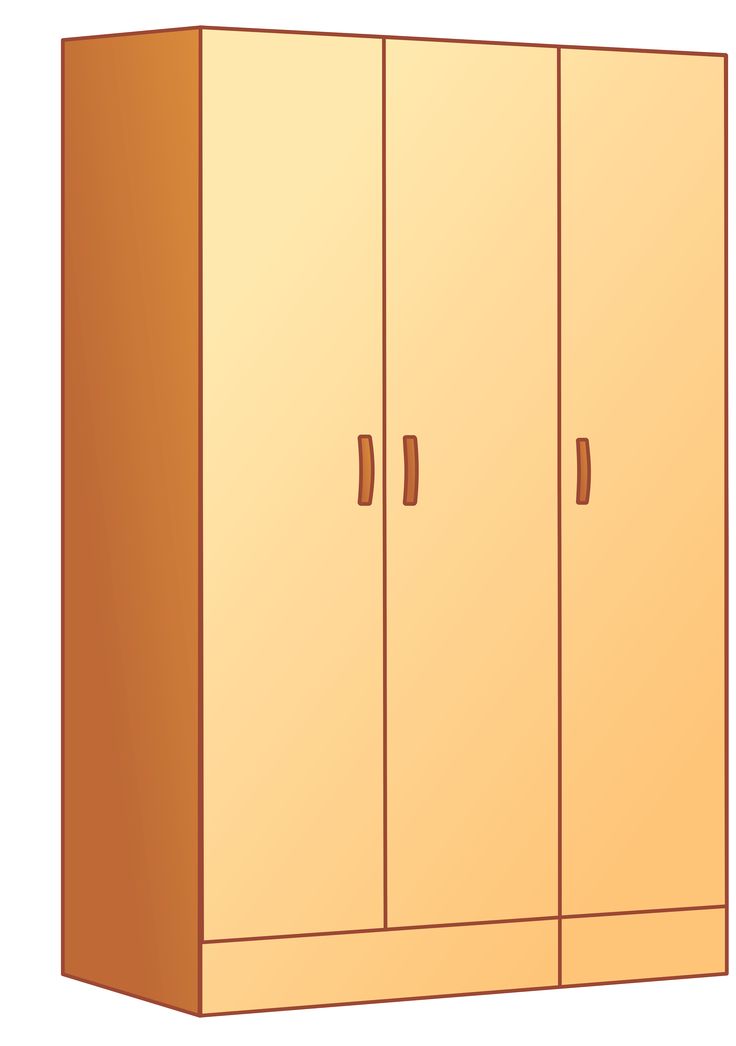 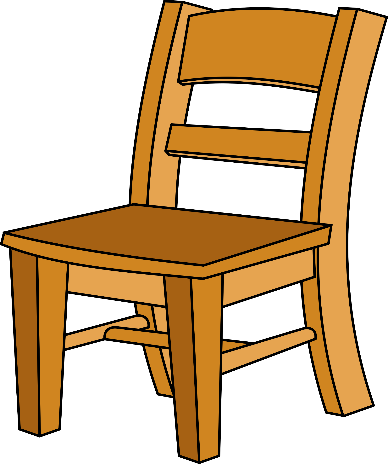 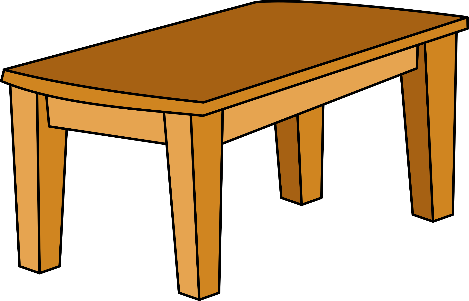 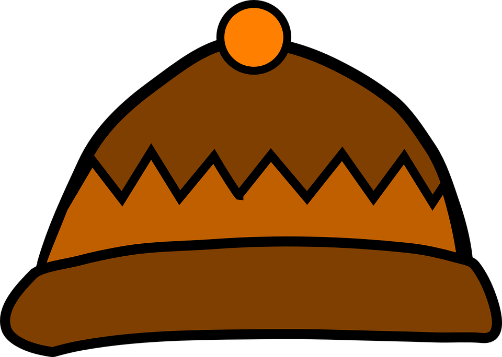 Выбери из множества
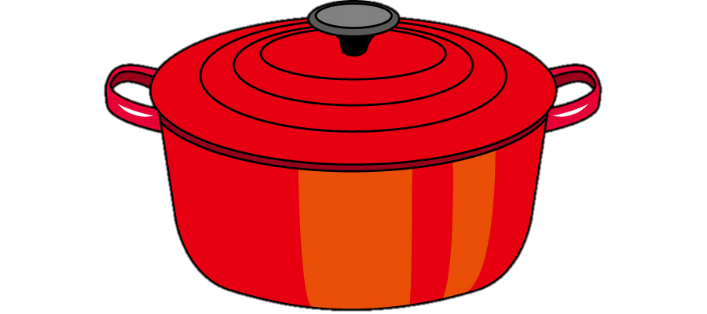 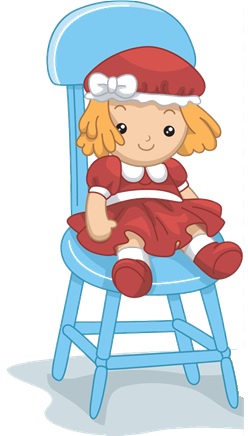 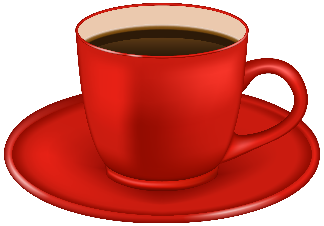 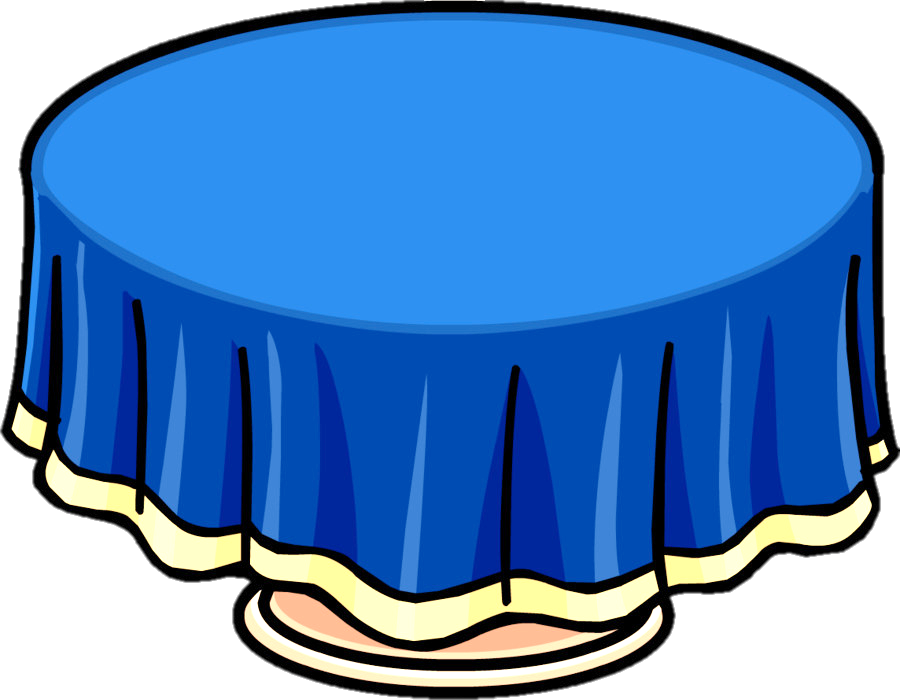 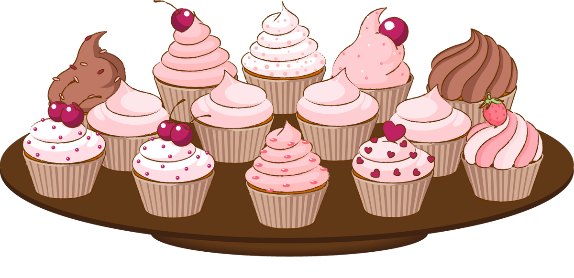 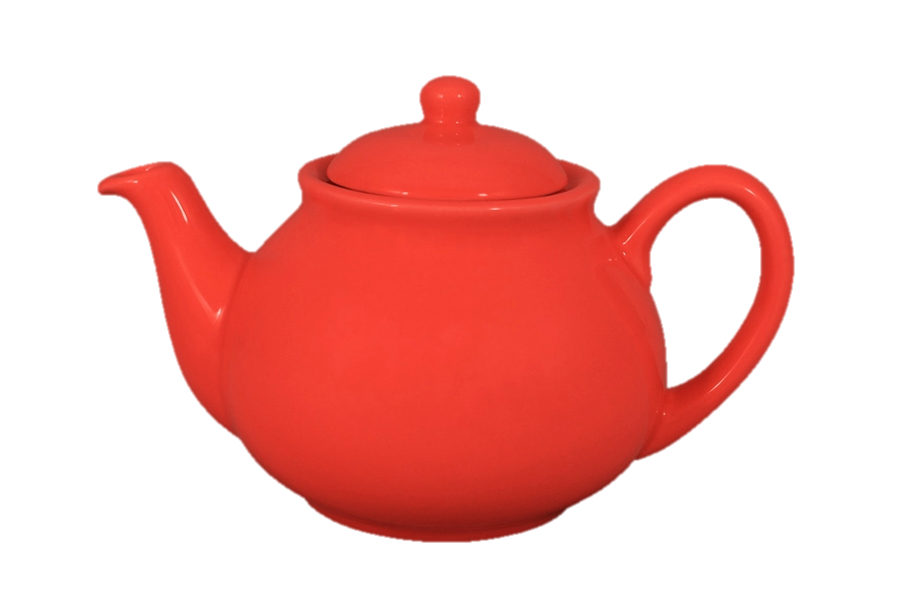 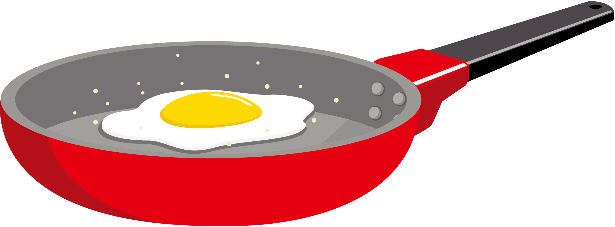 Развитие внимания
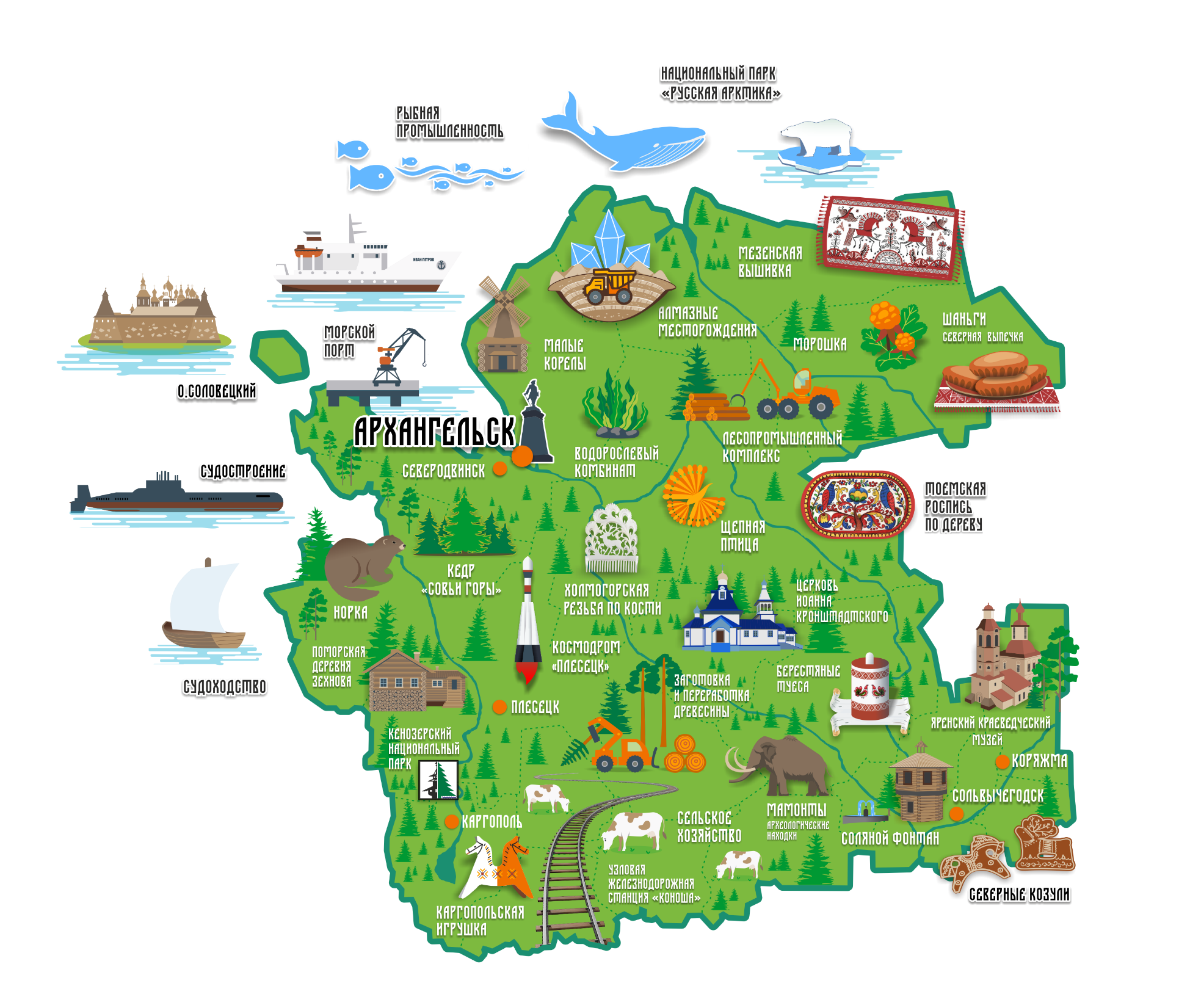 Архангельск